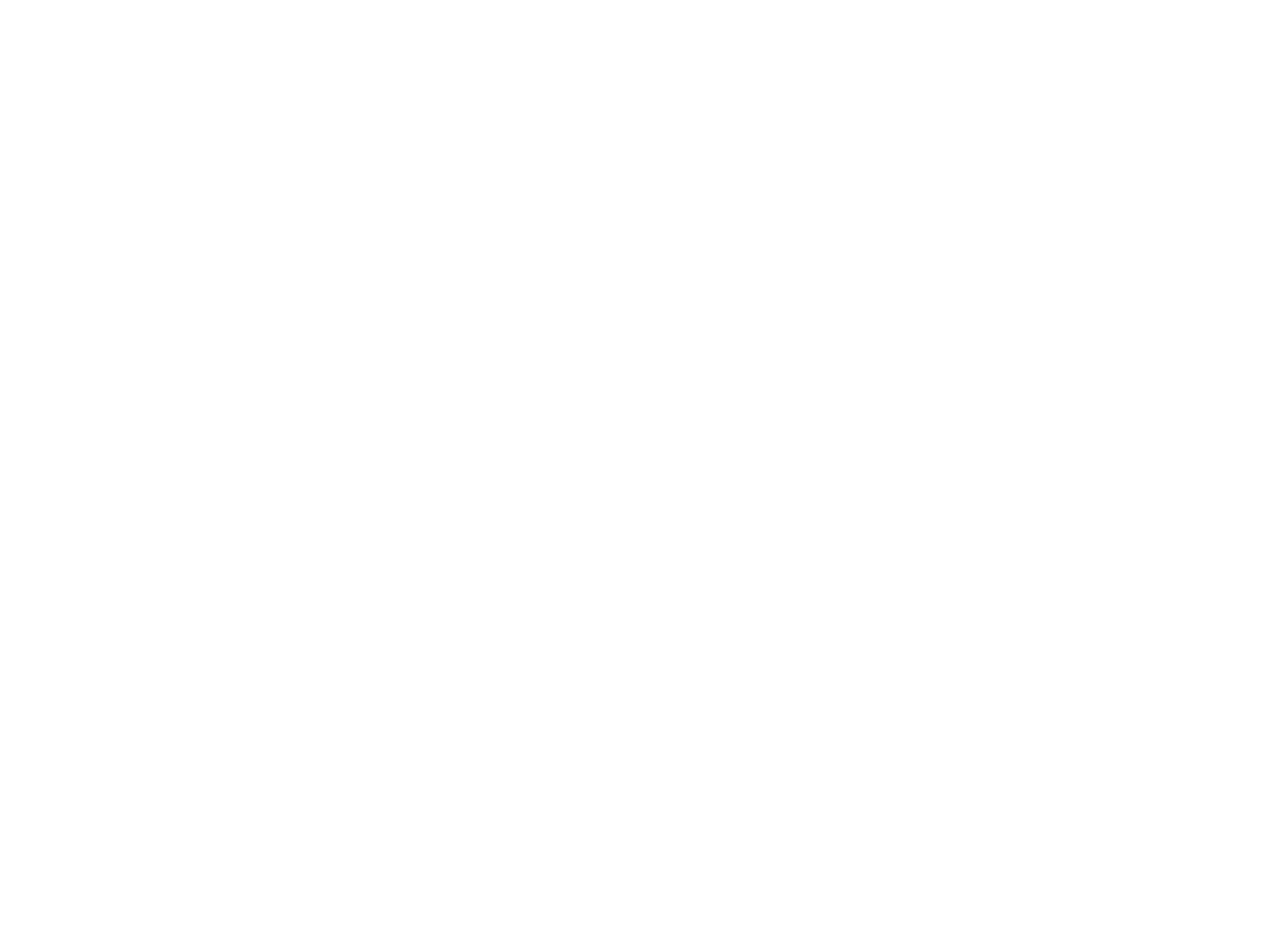 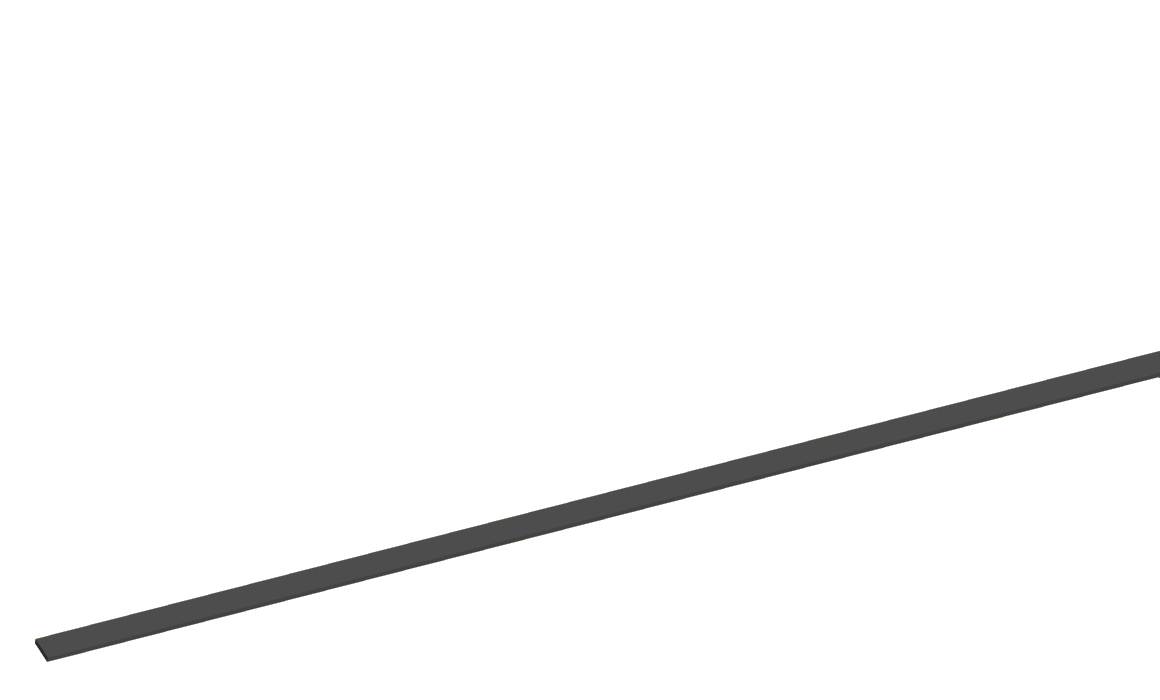 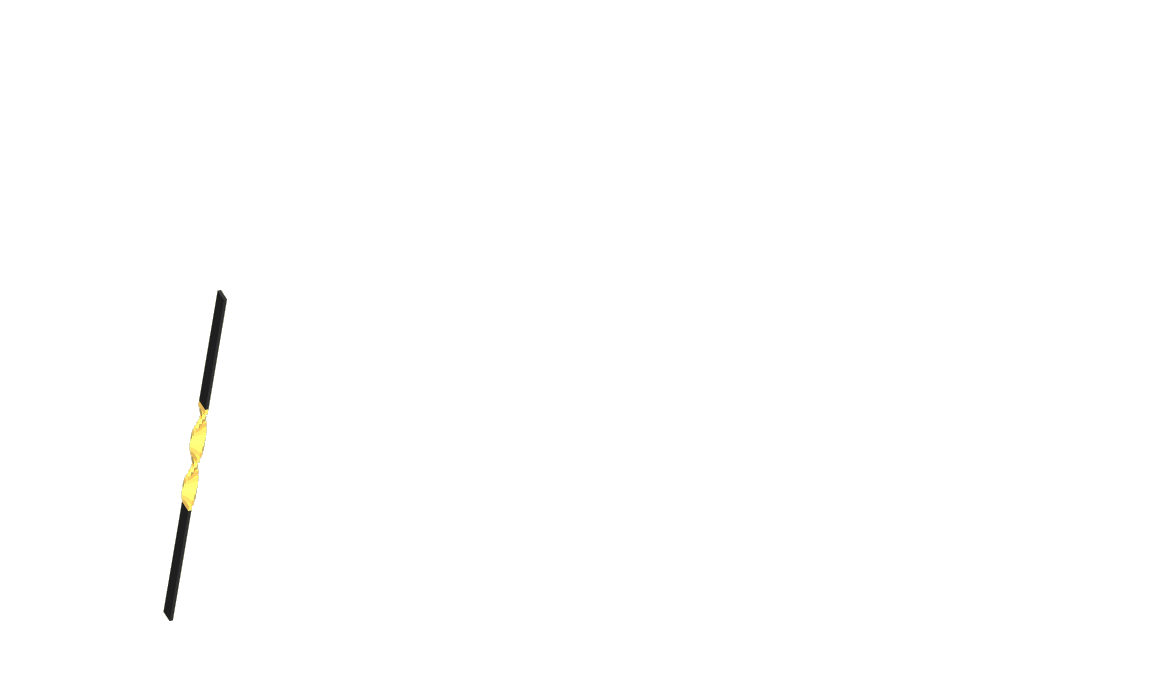 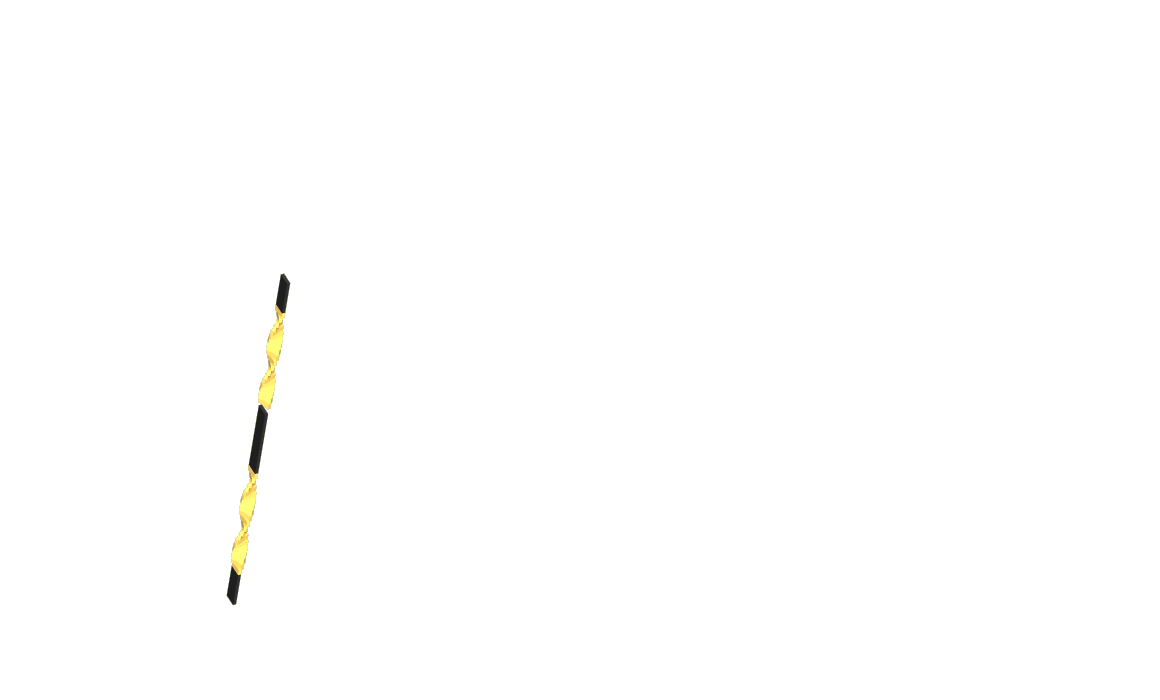 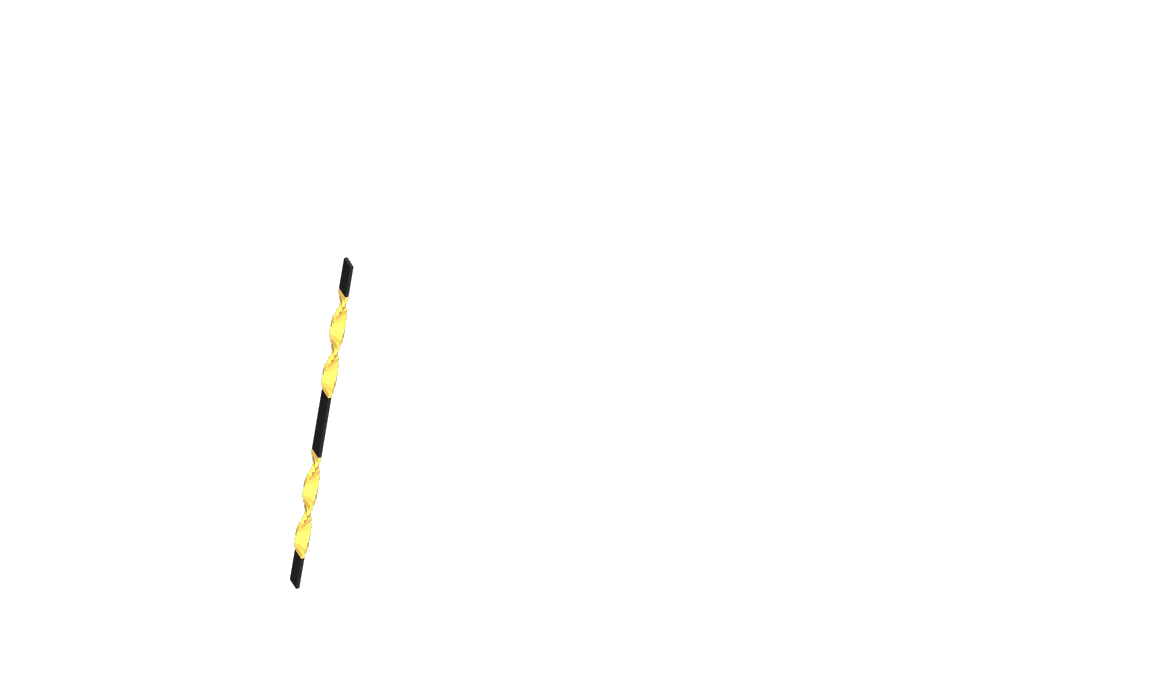 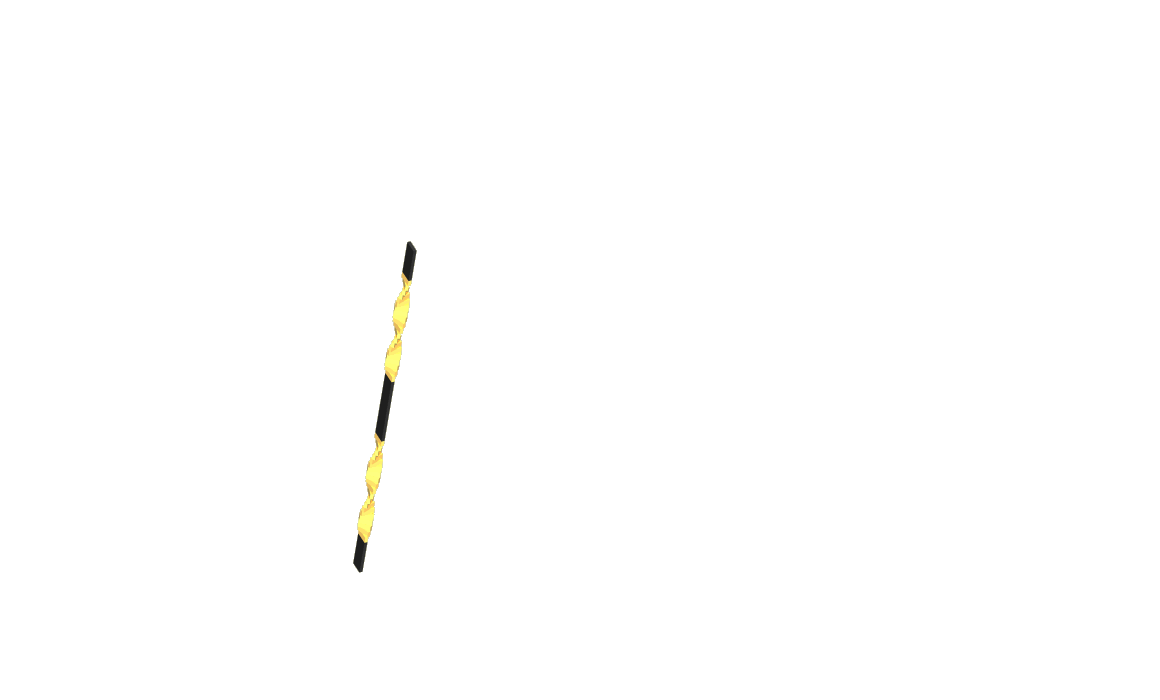 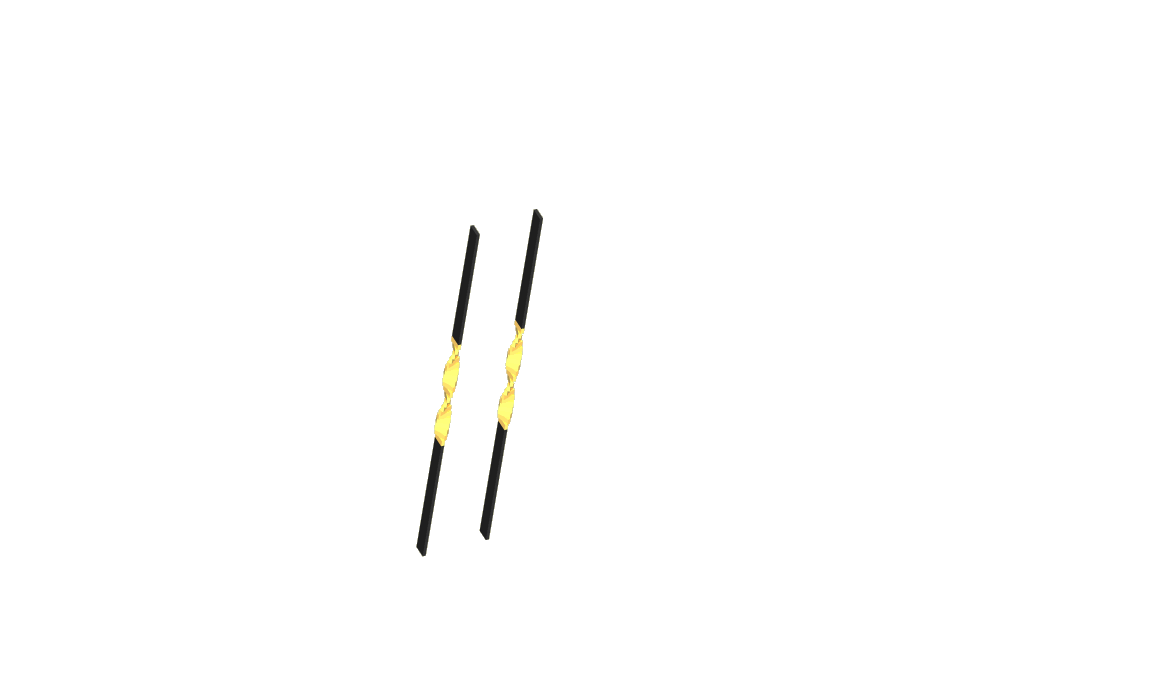 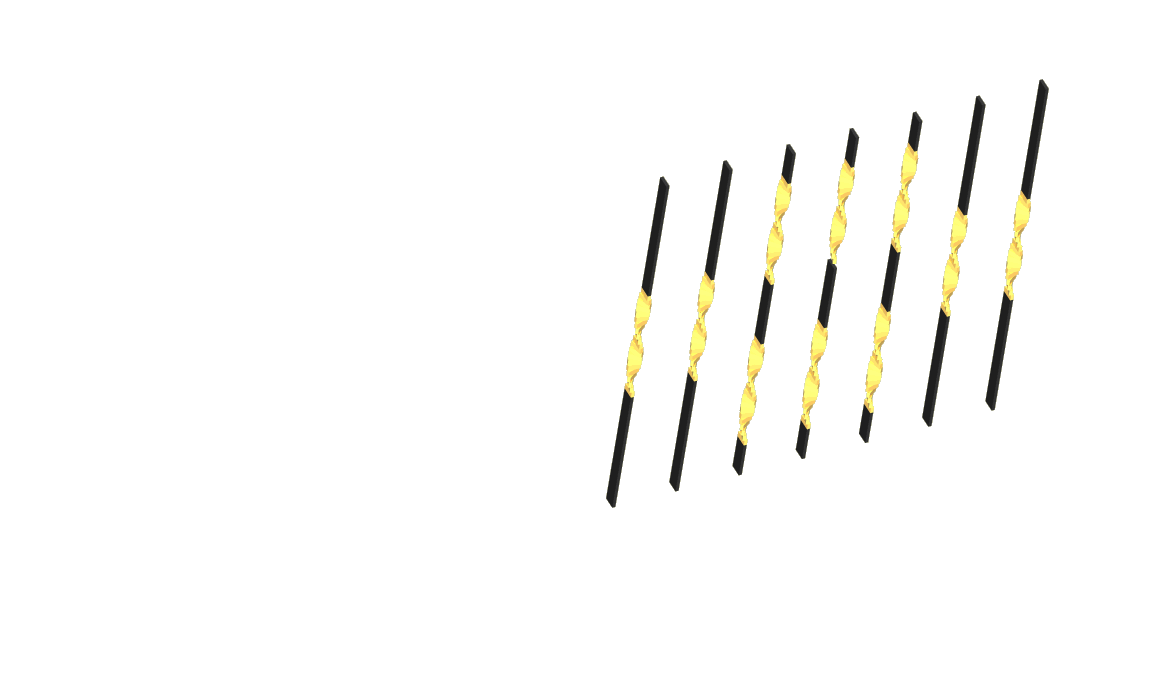 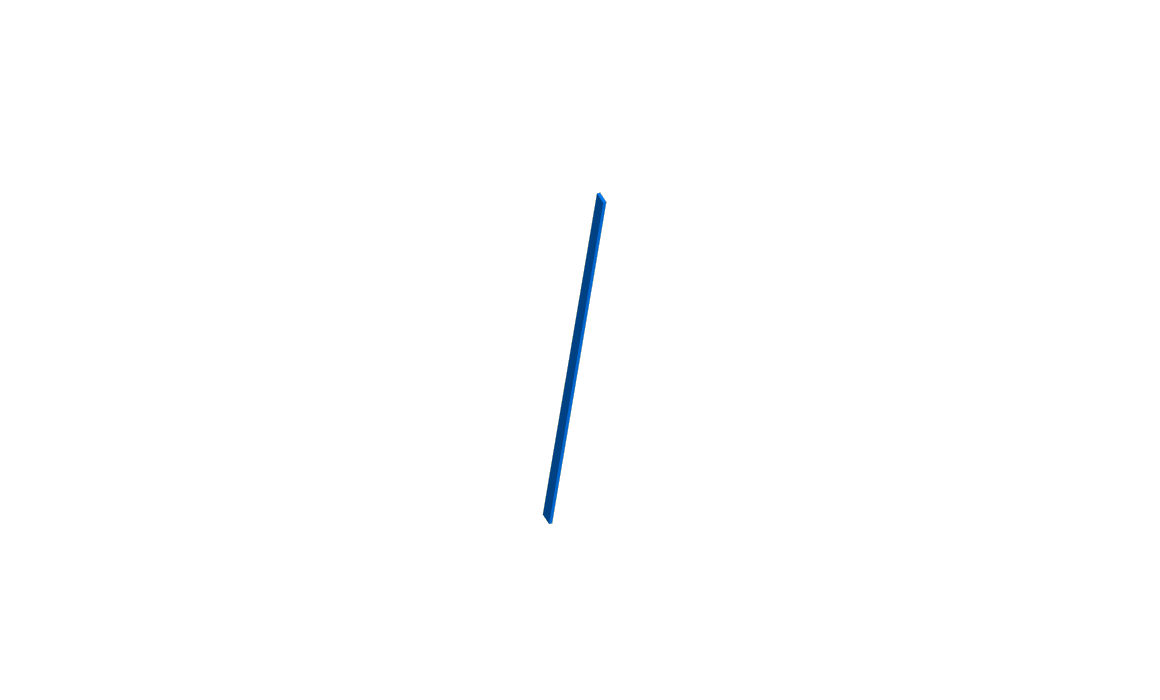 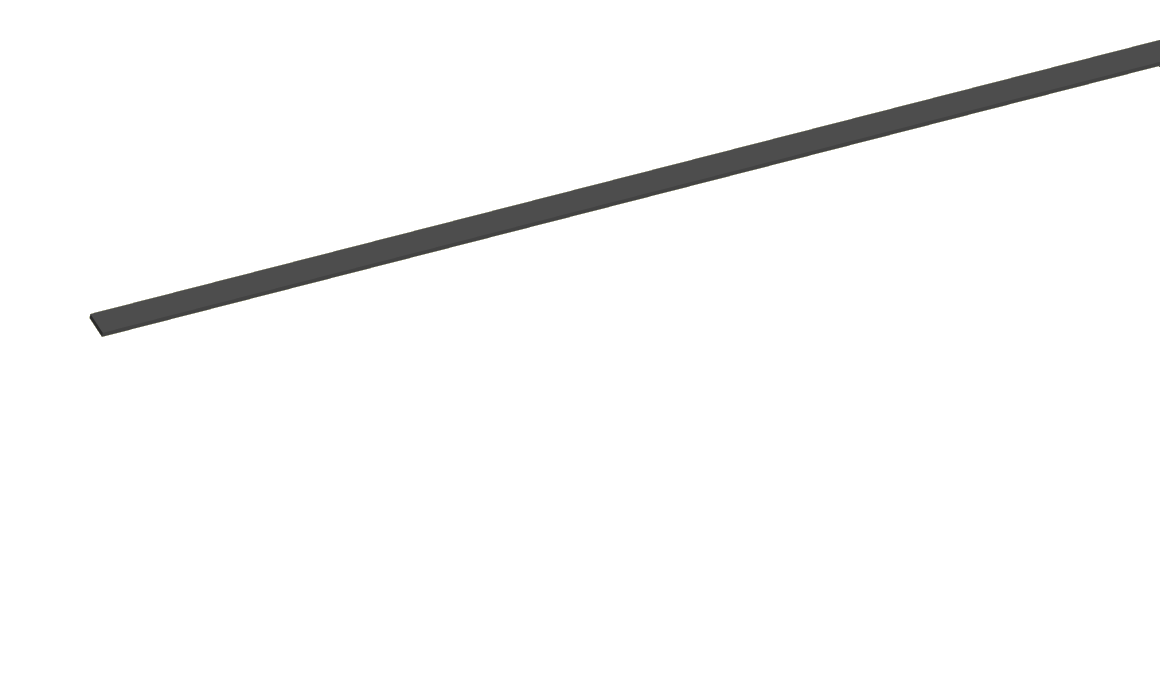 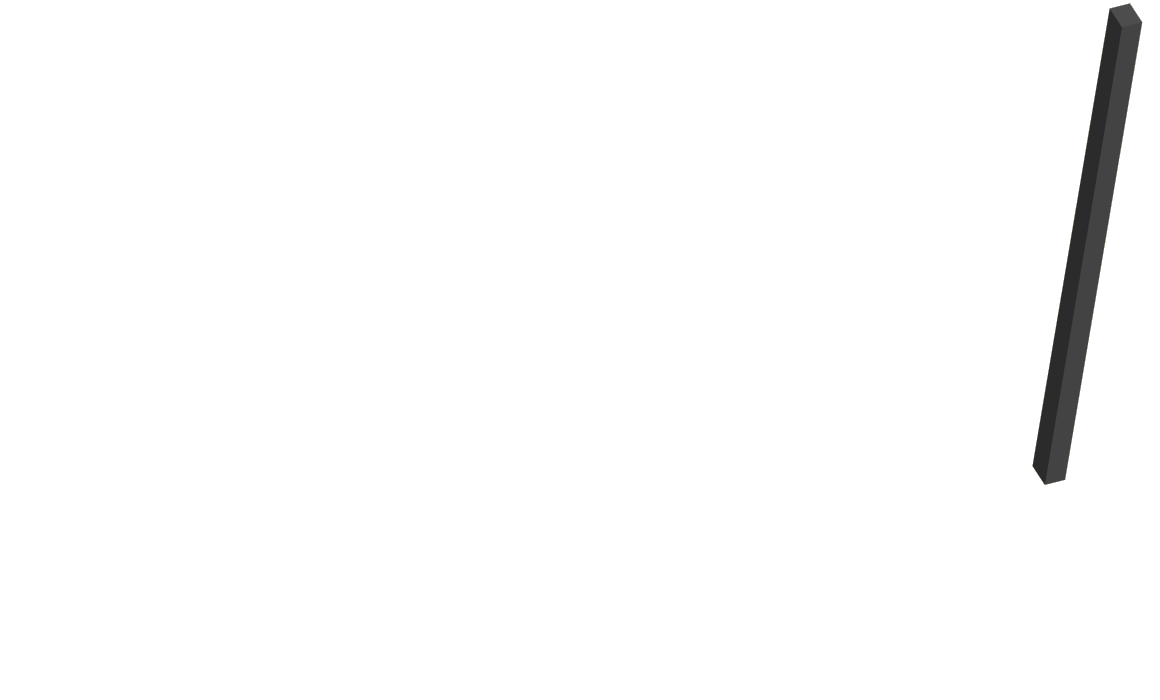 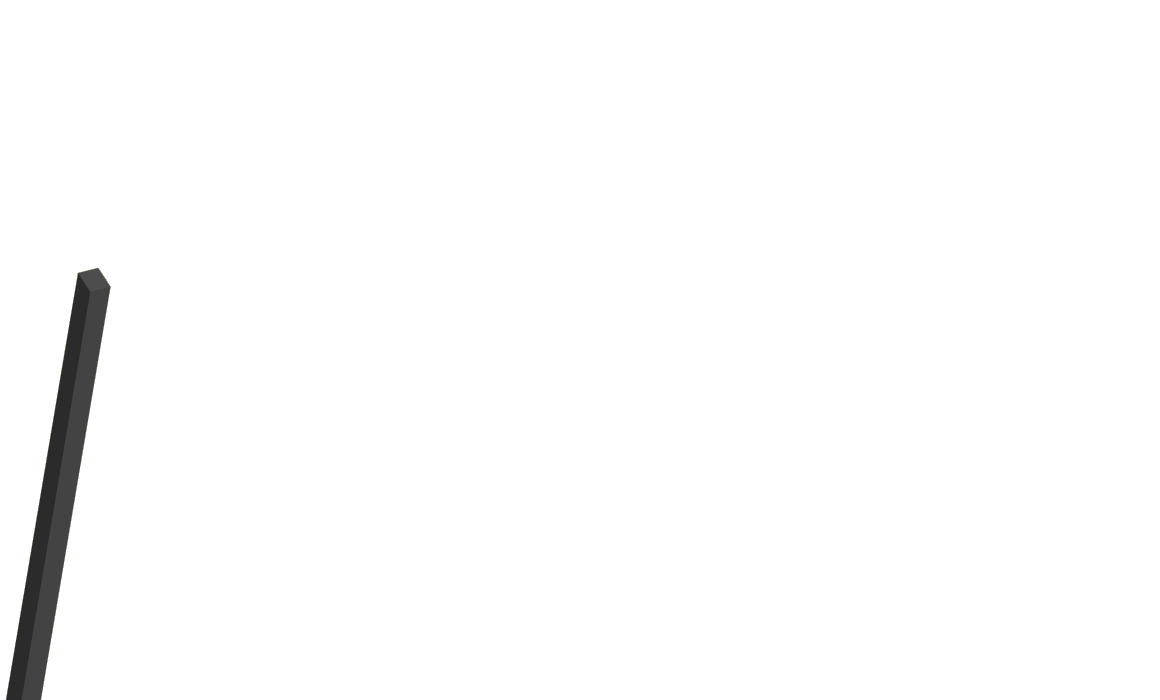 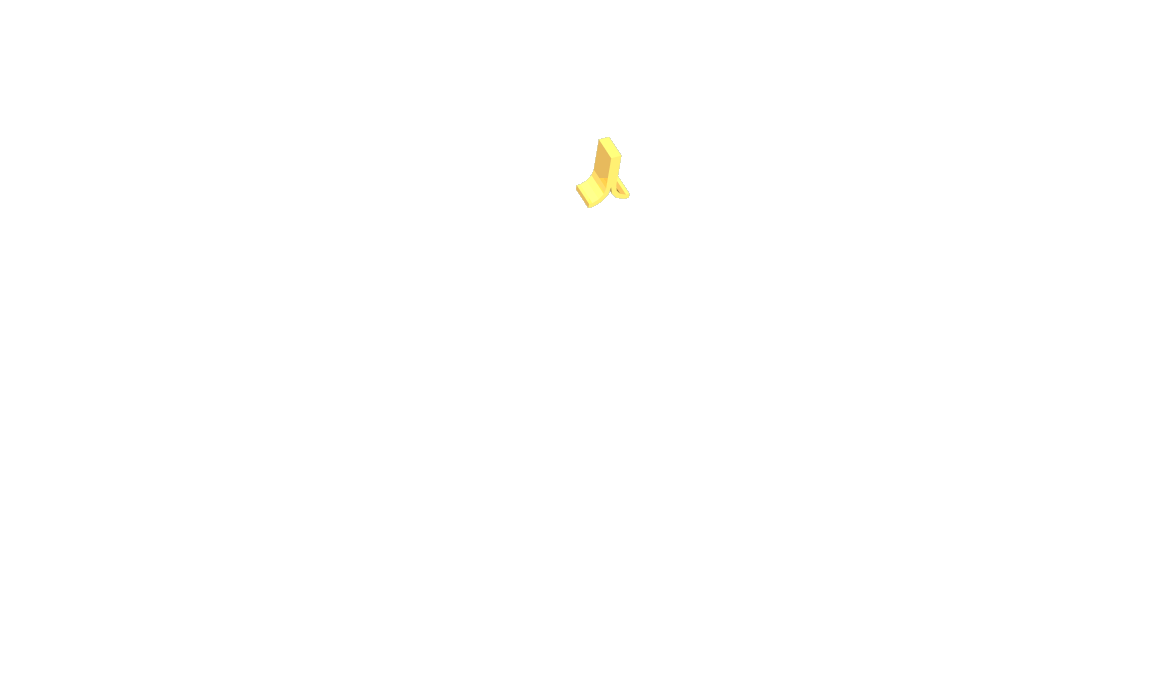 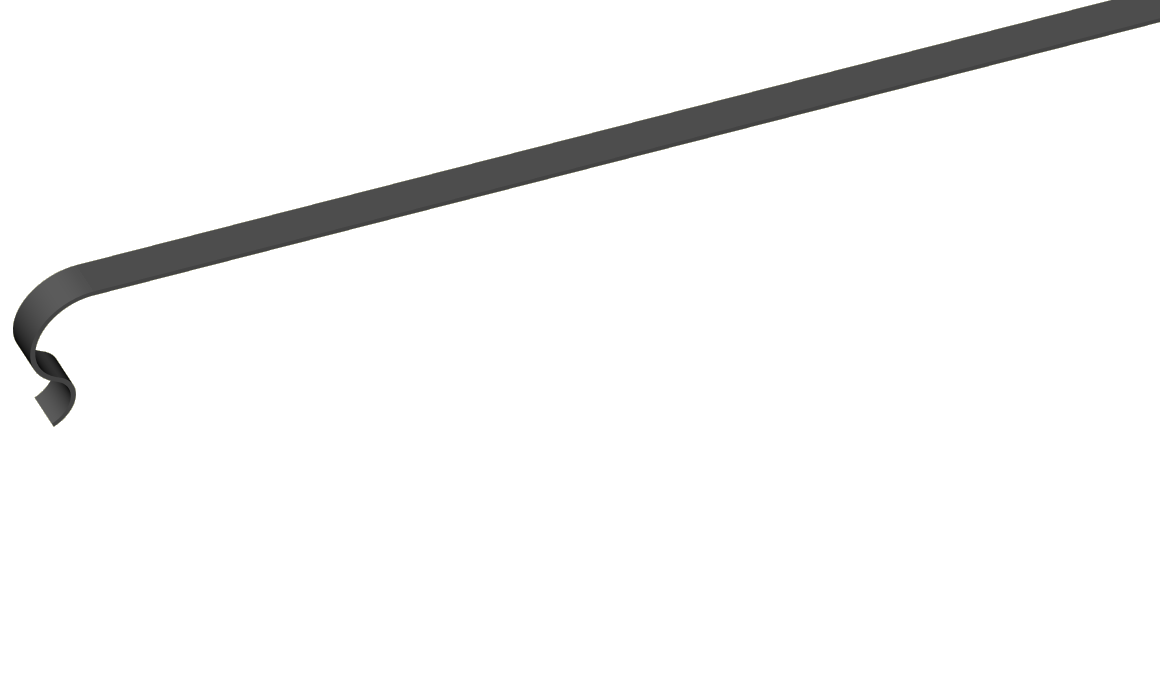 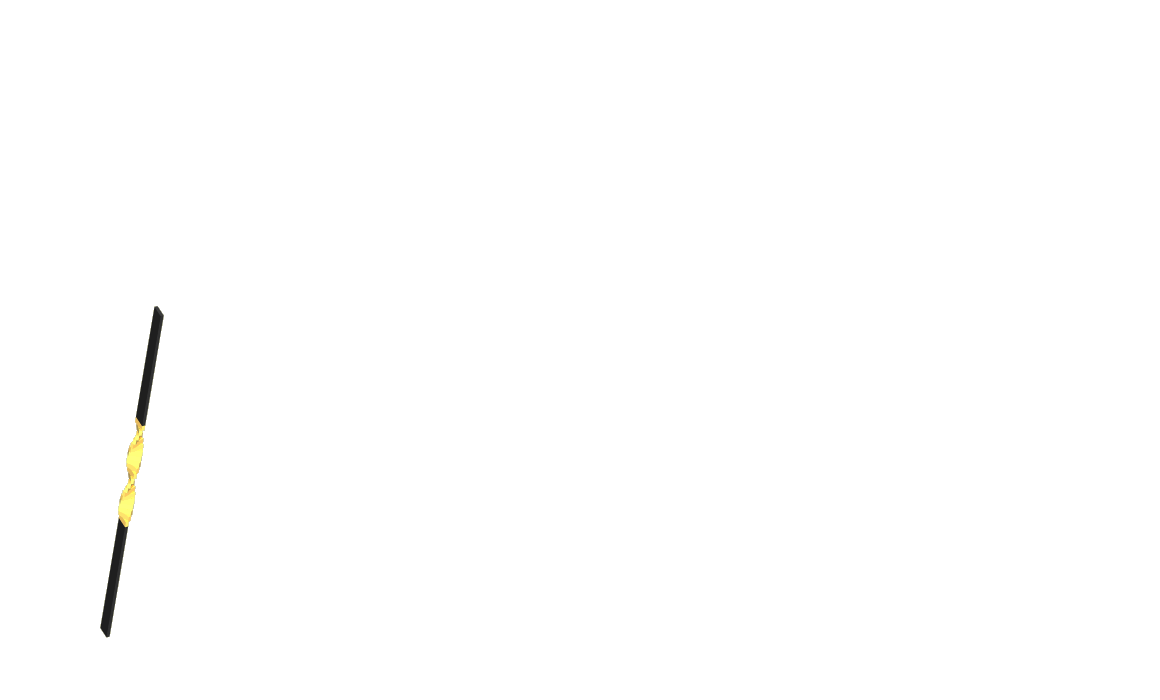 „Kirchgeländer Diadem“
Geländersegment  Aufbau
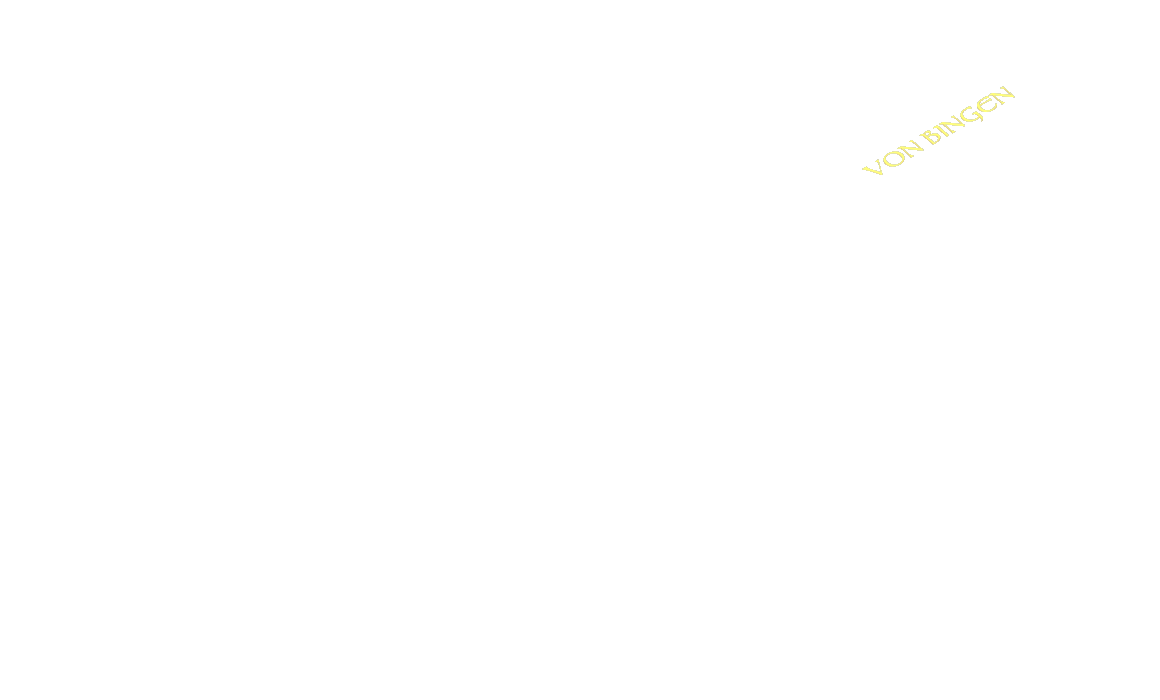 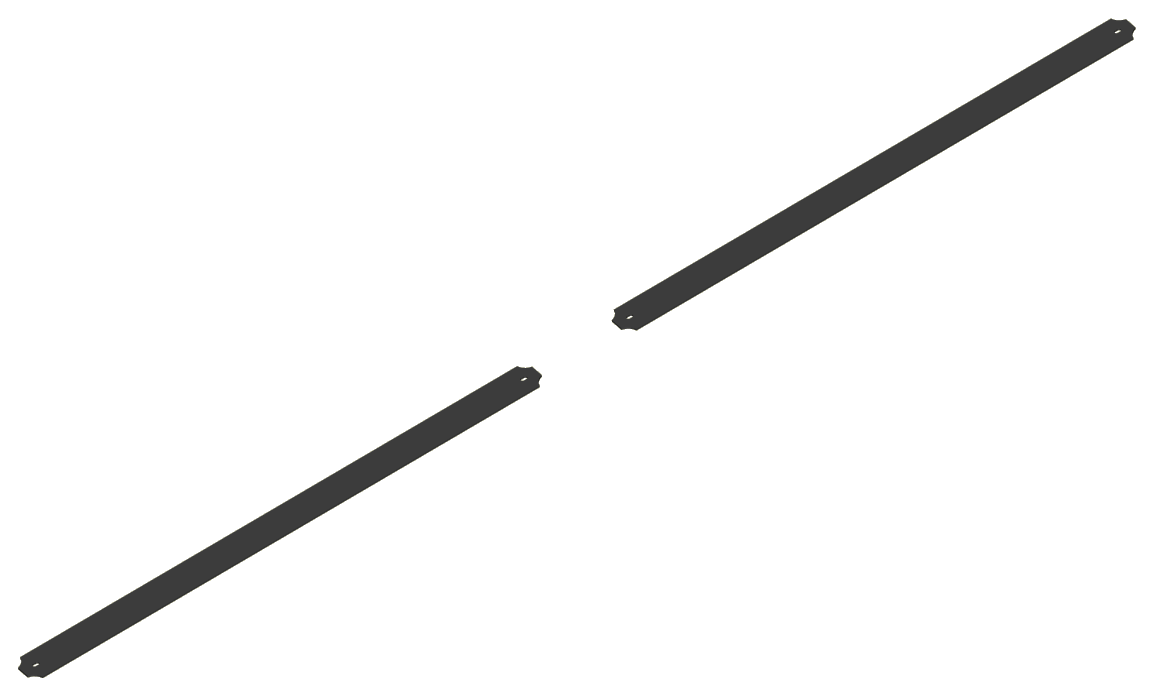 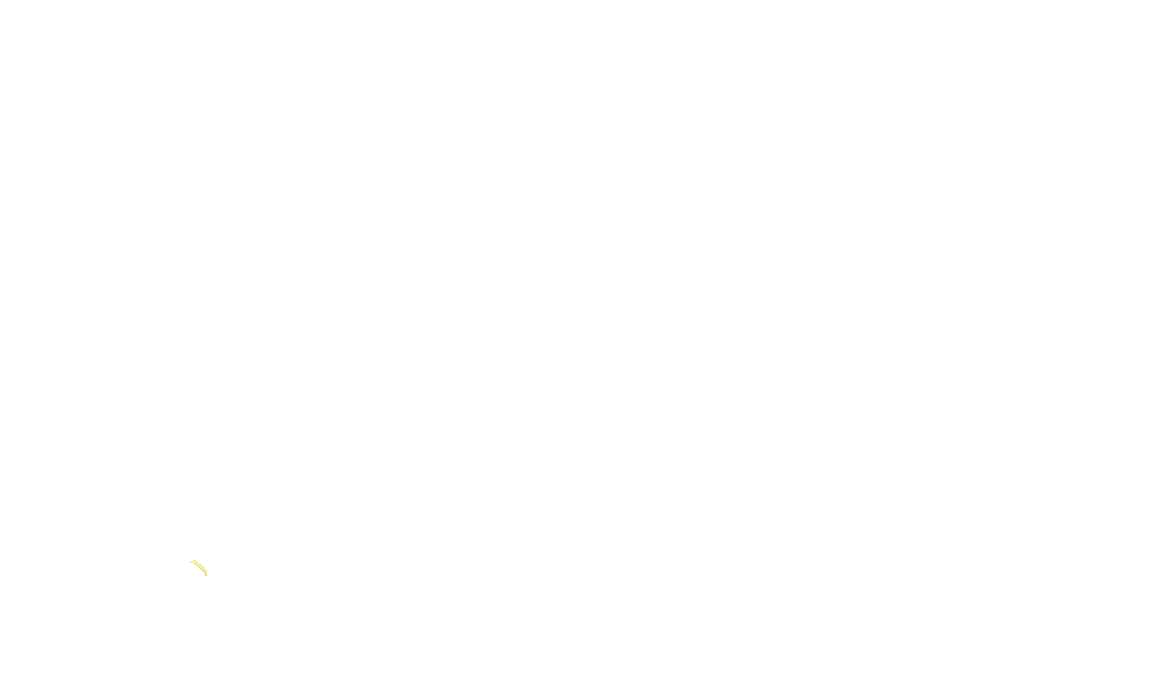 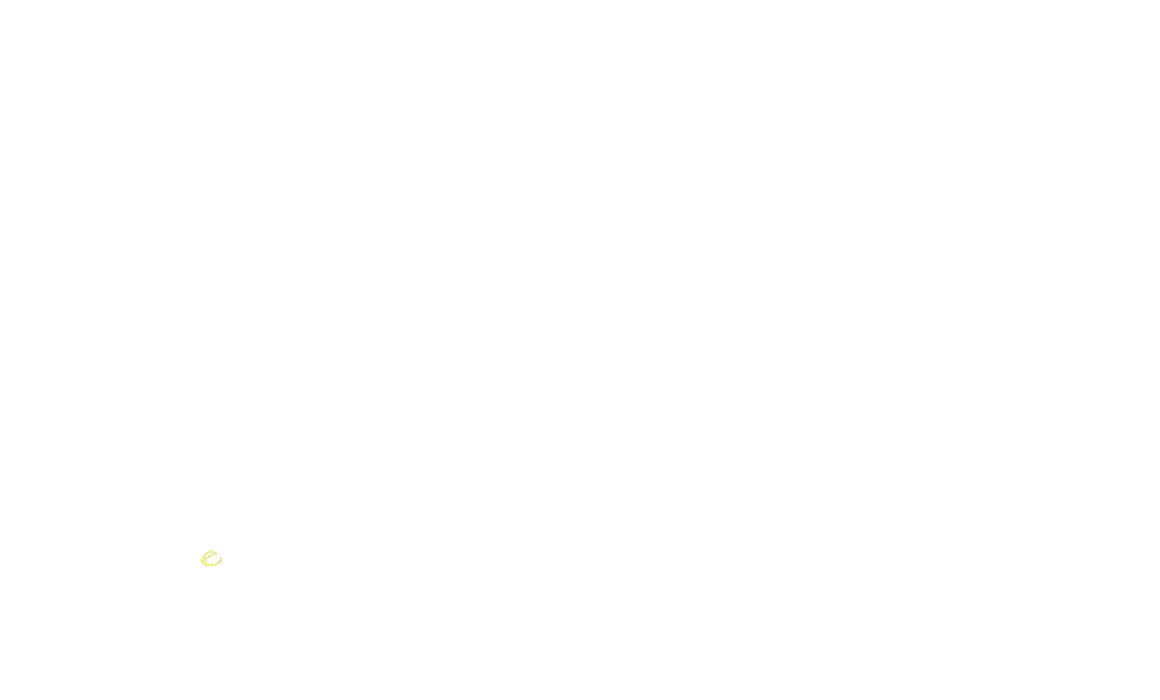 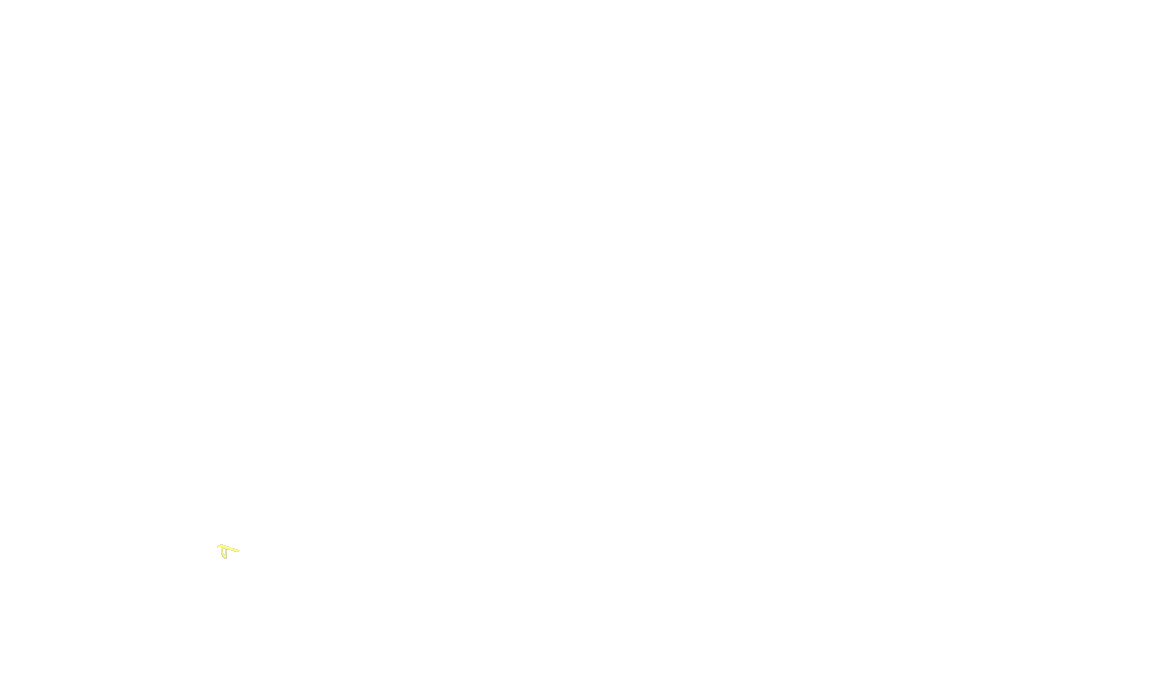 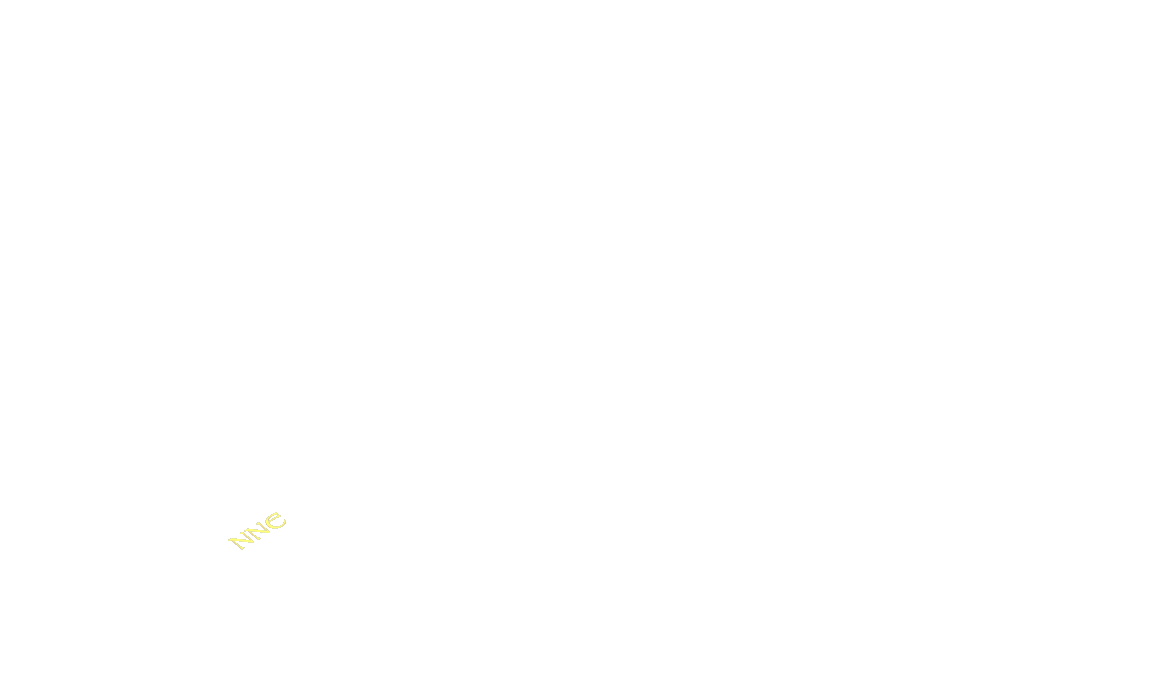 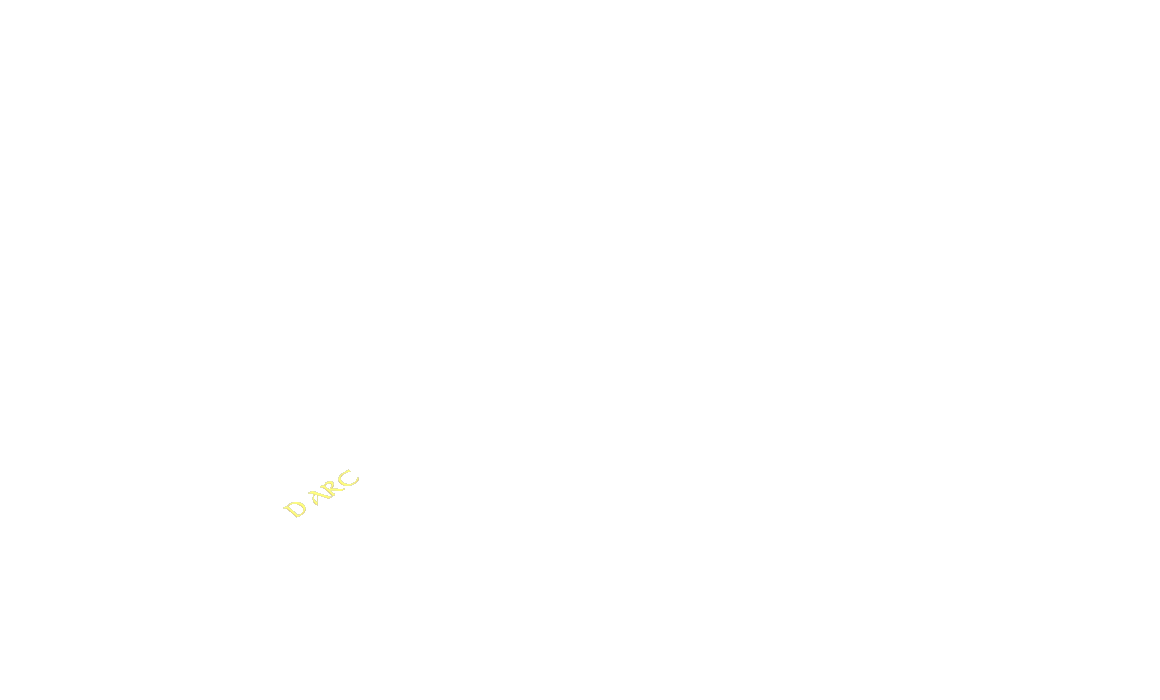 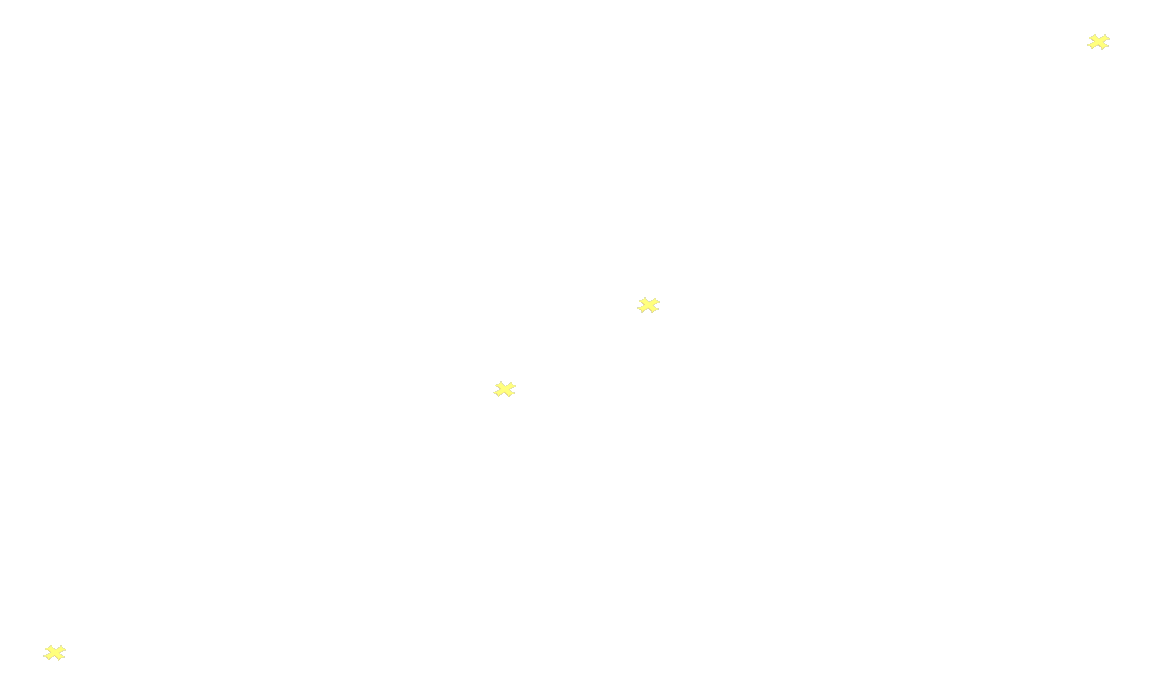 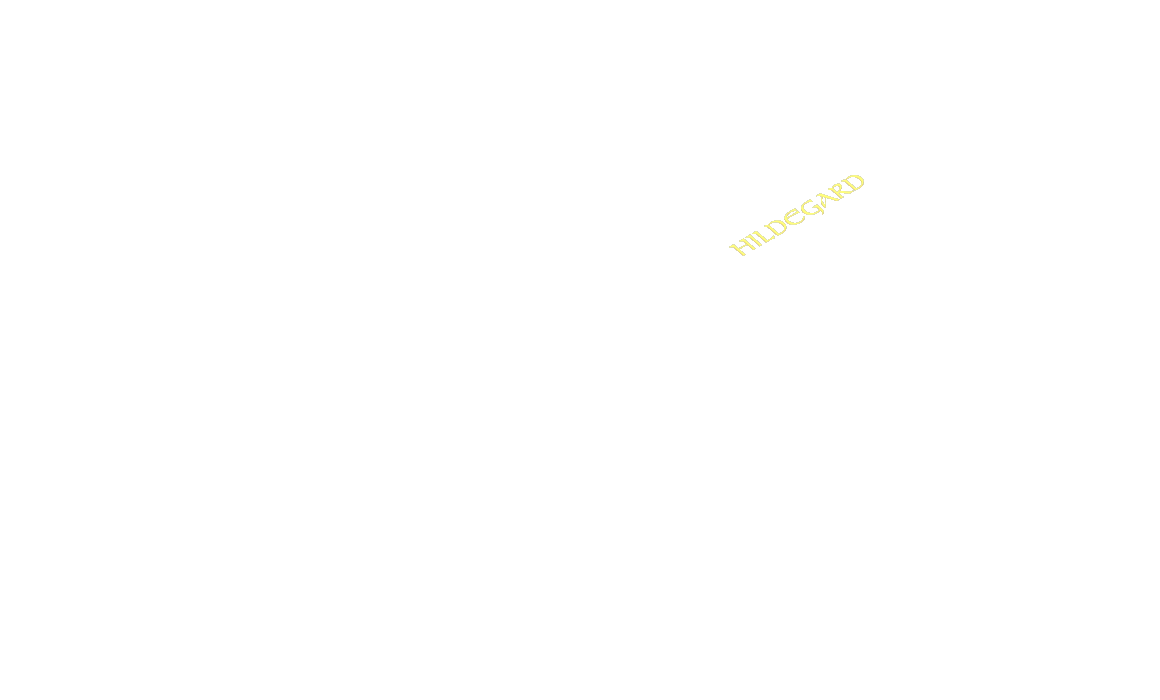 Platten, Kreuze und Schriftenfiligran
„Kirchgeländer Diadem“
www.rudihaberstroh.de/kirchgelaender.html
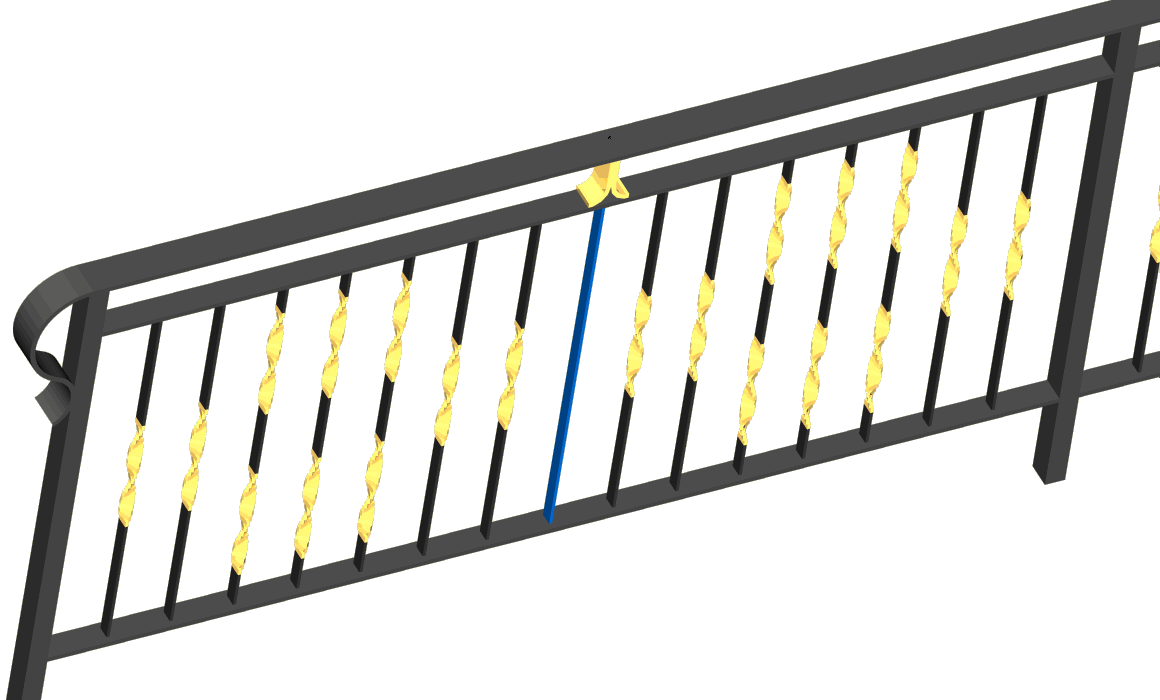 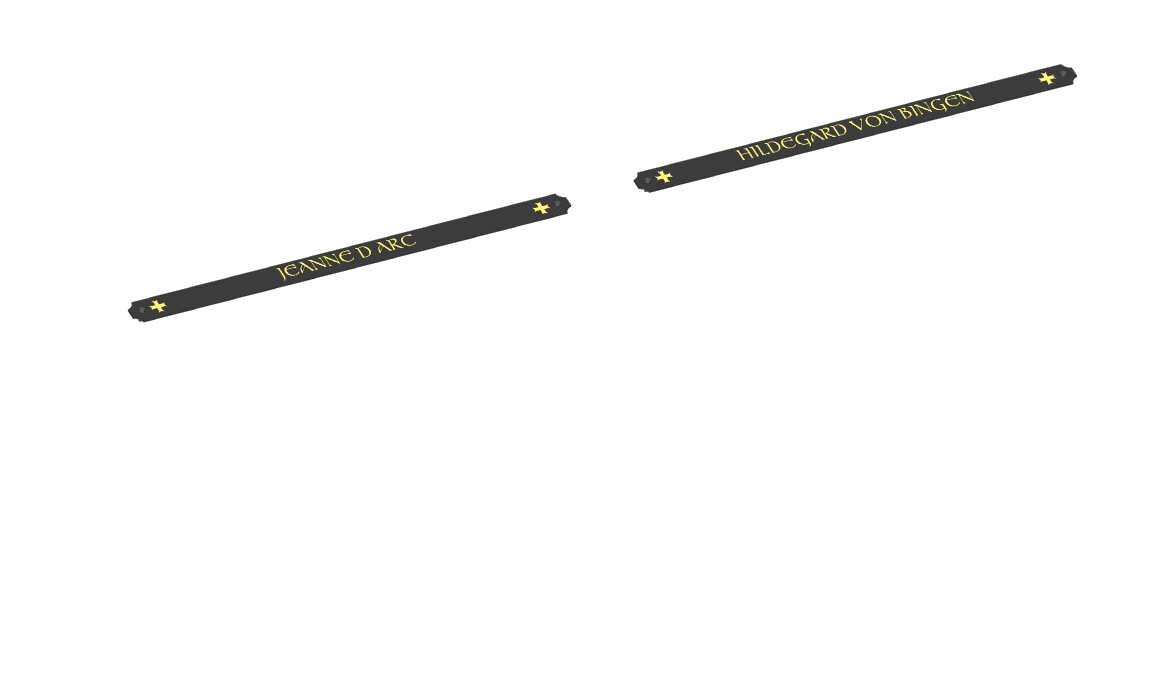 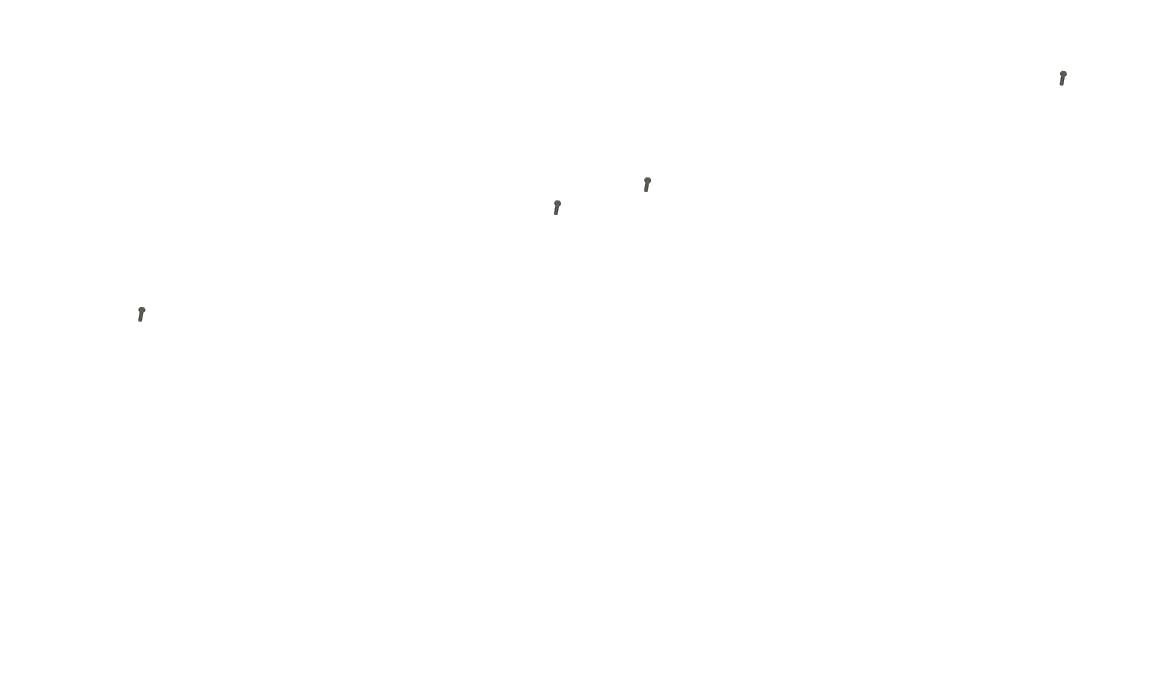 „Kirchgeländer Diadem“
ZB Geländer und Platten